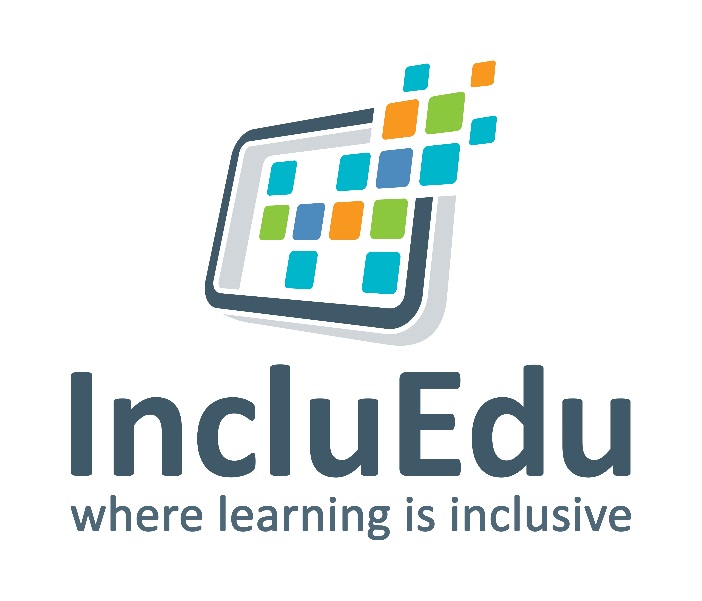 About Me
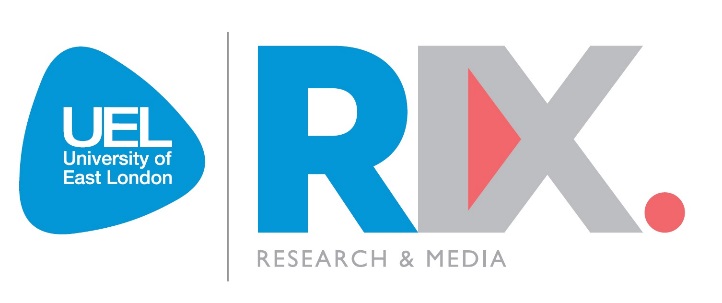 Core Values and Principles
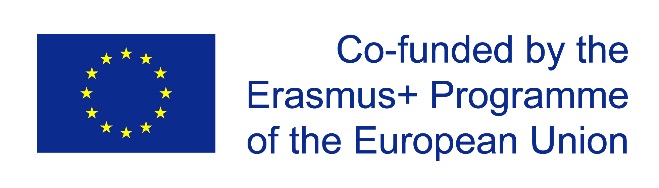 In this module we will look at the core principles of person centred teaching and learning
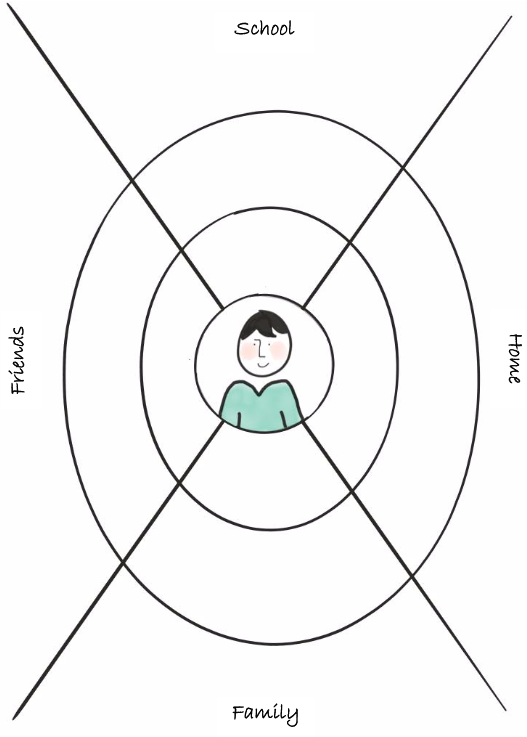 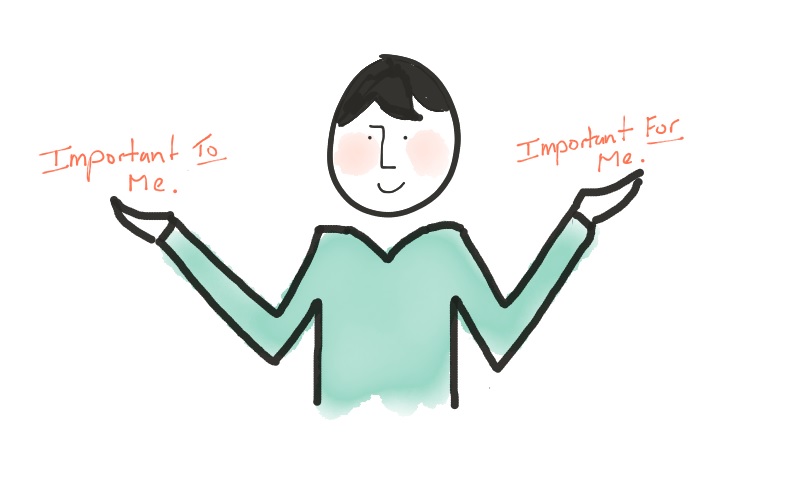 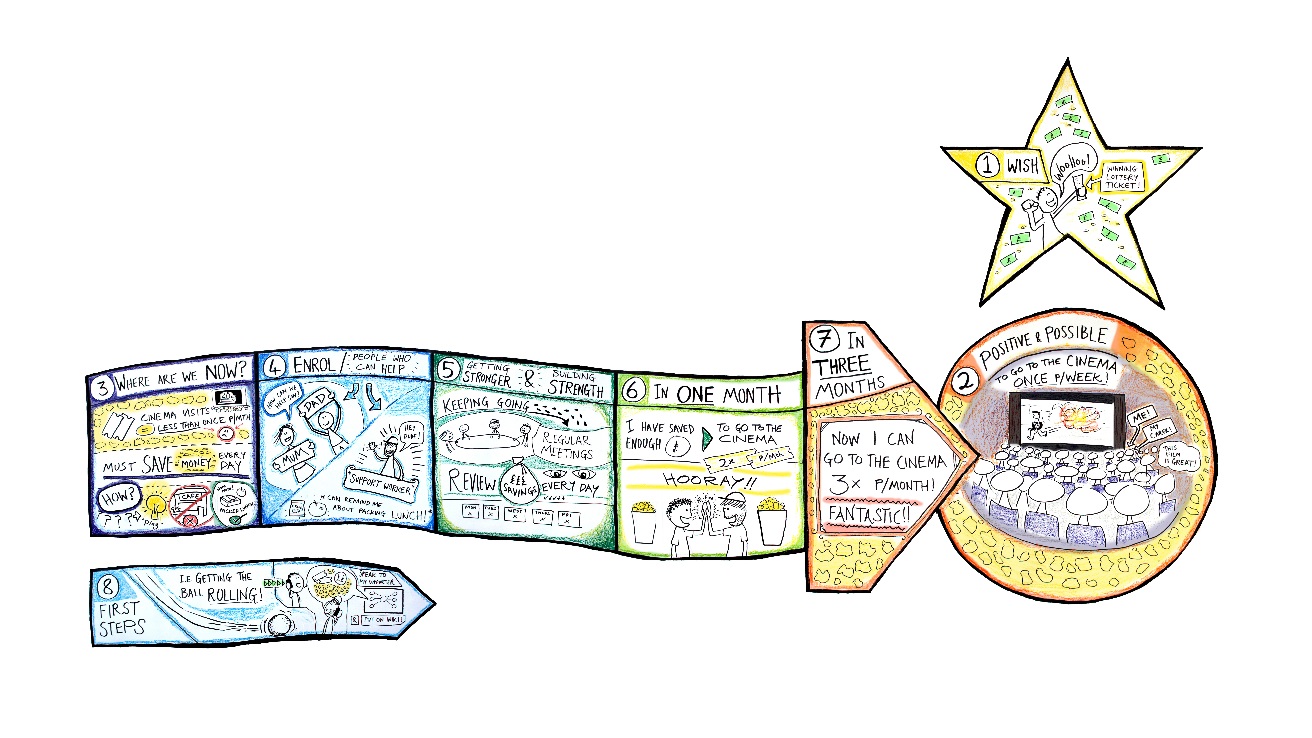 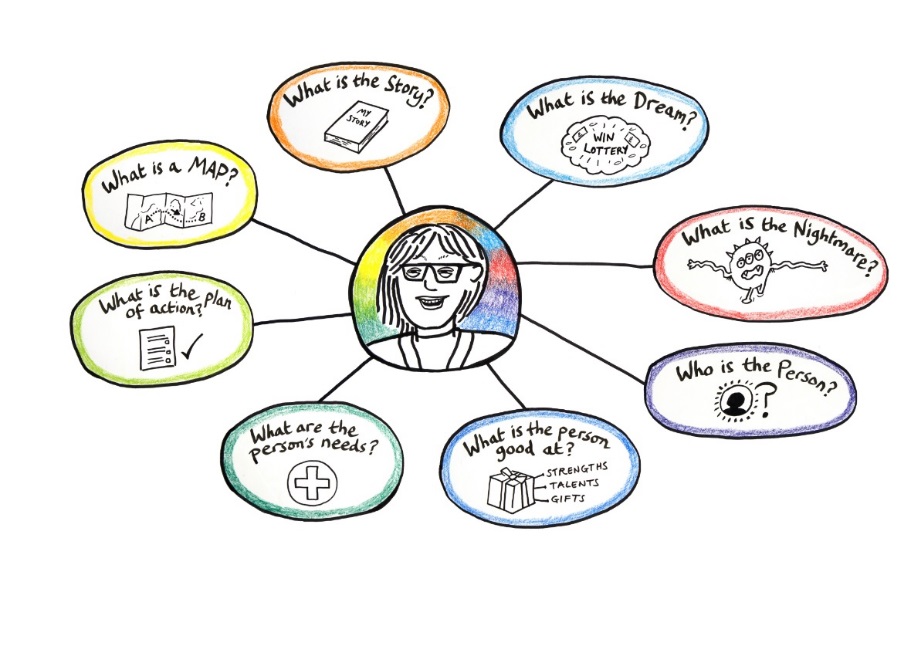 Person Centred Working Principles in Teaching and Learning
We don’t want to change the person instead we want to change the environment, the processes, design spaces and experiences that work for EACH unique individual.
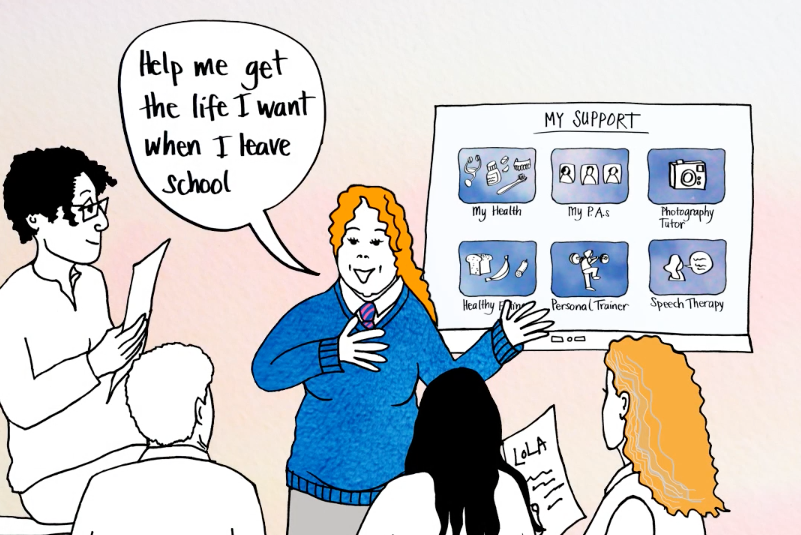 Principle 1
The learner is at the centre of the learning process
Principle 2
The learner is actively involved
Principle 3
The learner is ‘driving’ the learning process
Principle 4
Teachers and parents are continuously listening and learning from the learner
Principle 5
Teachers, parents and learners are sharing the power
Person Centred Teaching and Learning Values
Beliefs that we adopt as guidelines in our daily activities
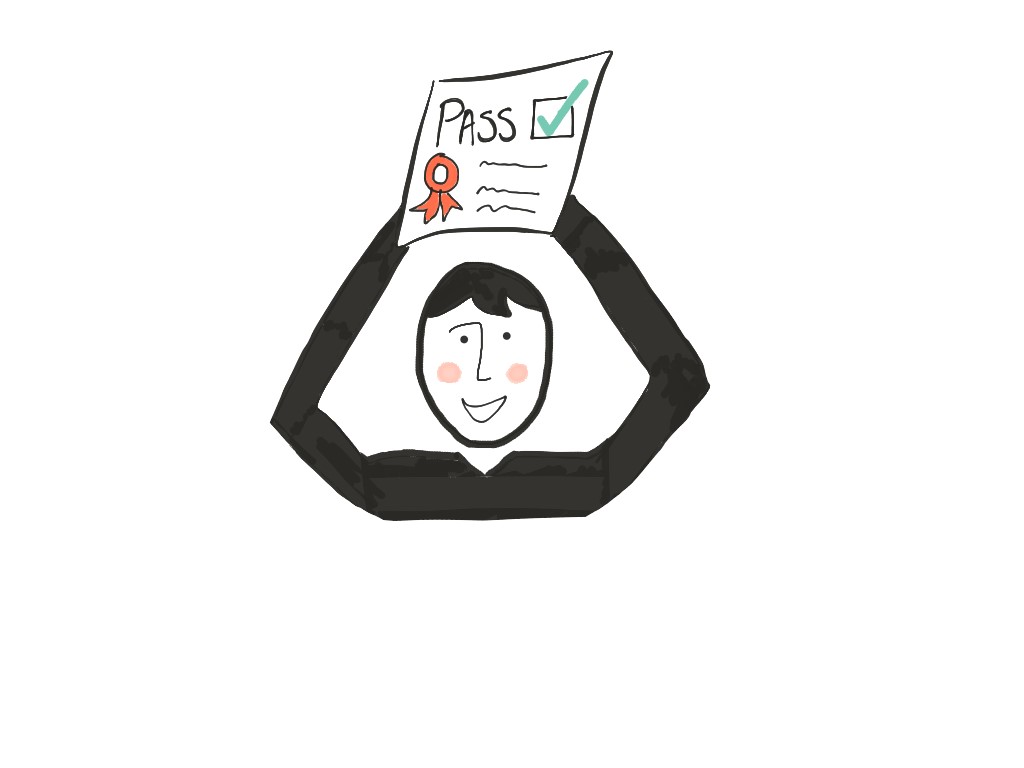 Value 1
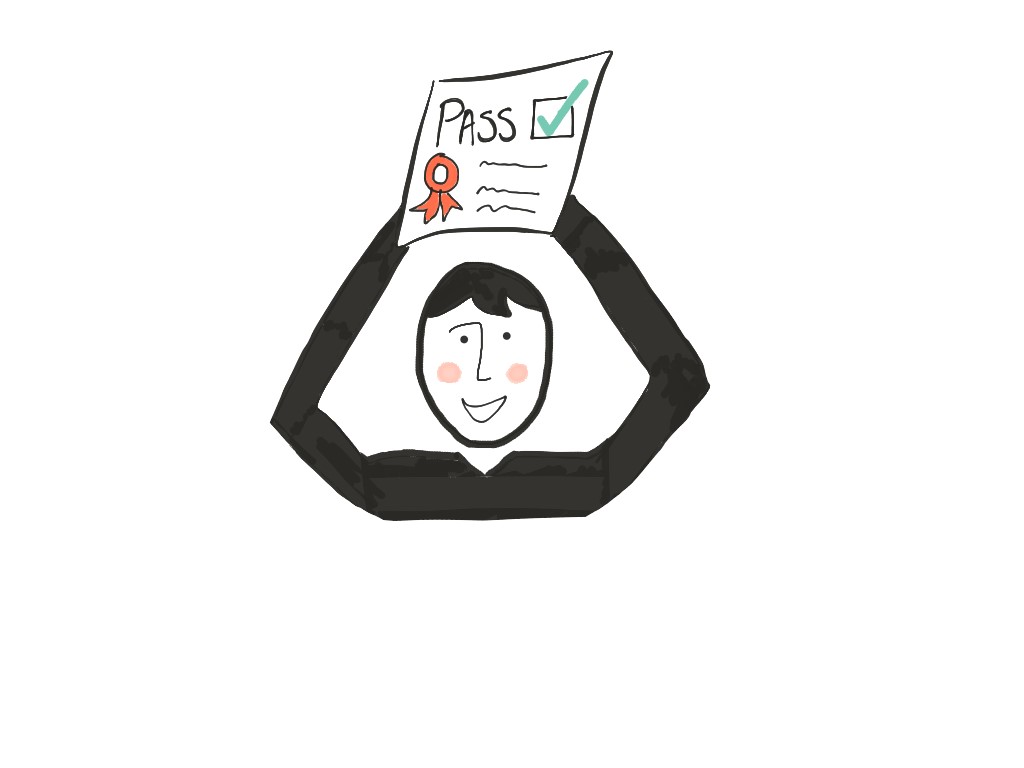 Children naturally want to learn
Value 2
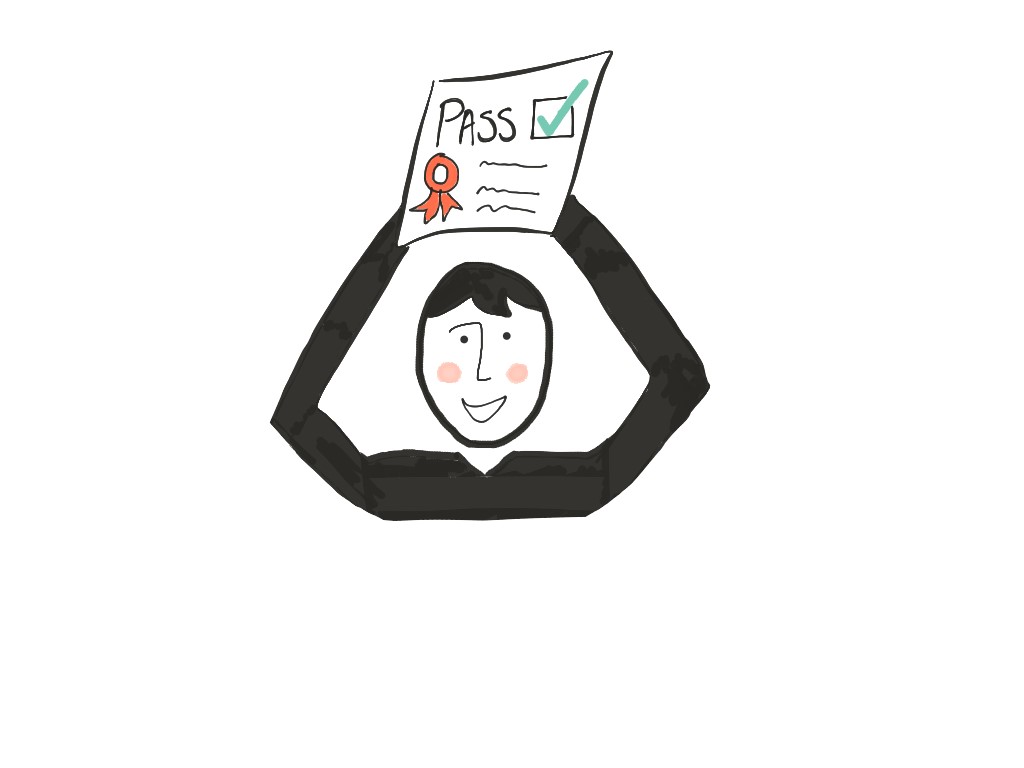 All learners have the capacity to achieve their full potential
Value 3
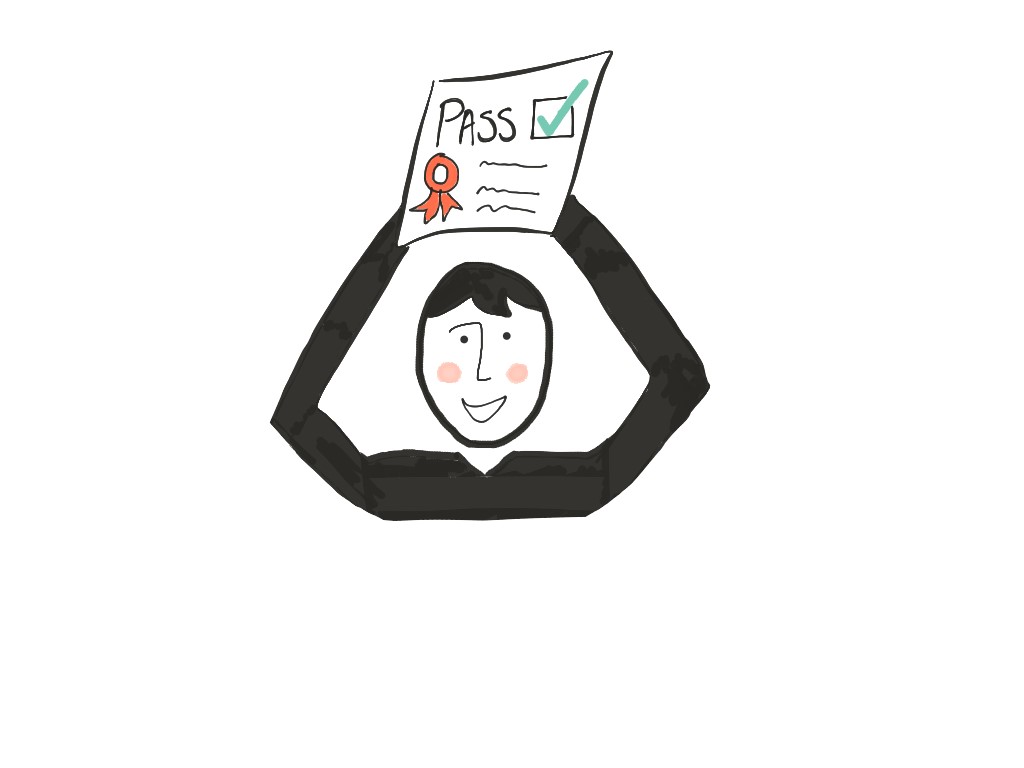 All learners have strengths
Value 4
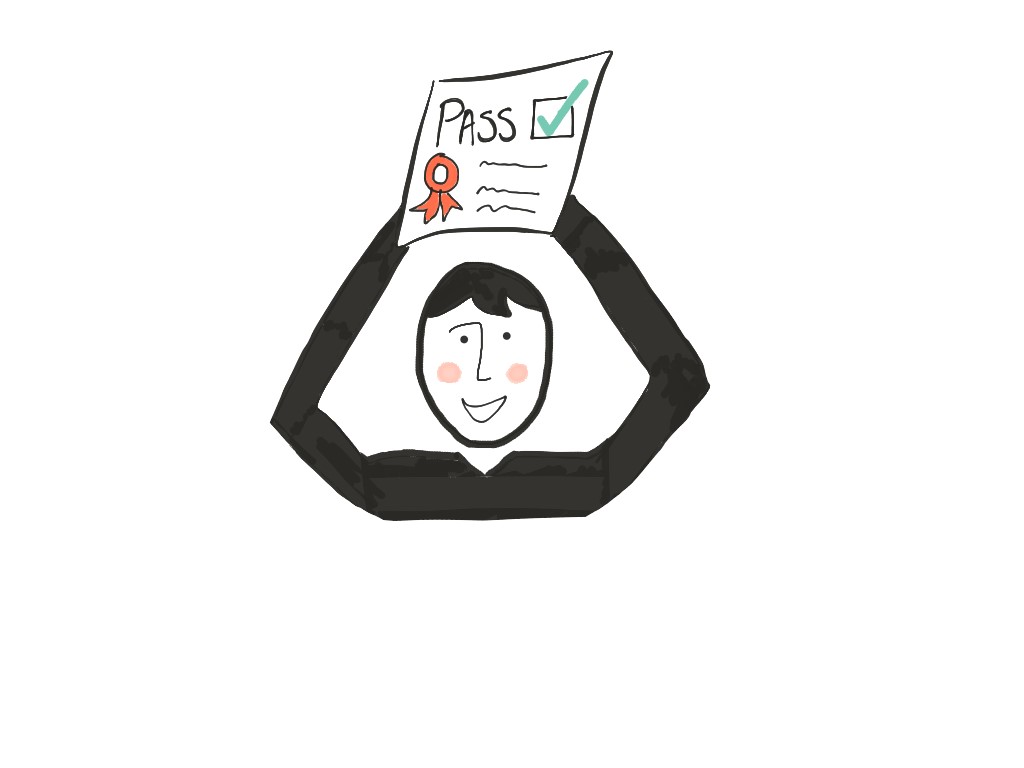 Everyone has something to contribute
Value 5
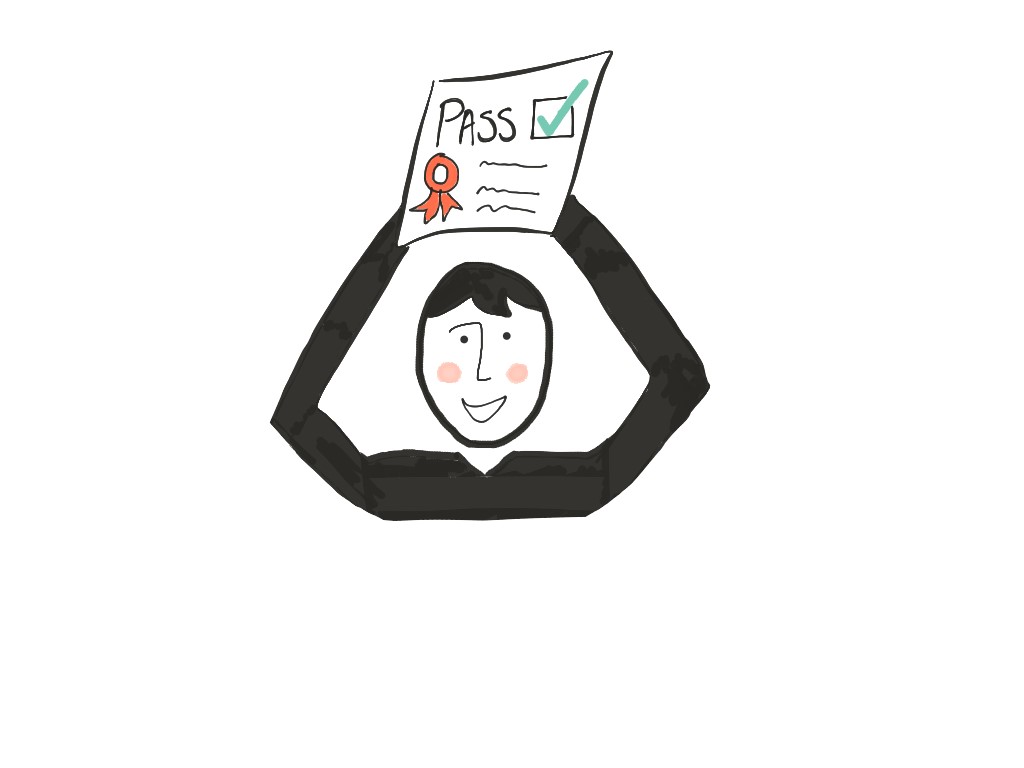 Self-advocacy, self-determination, autonomy are important for all learners.
Multimedia Advocacy Approach
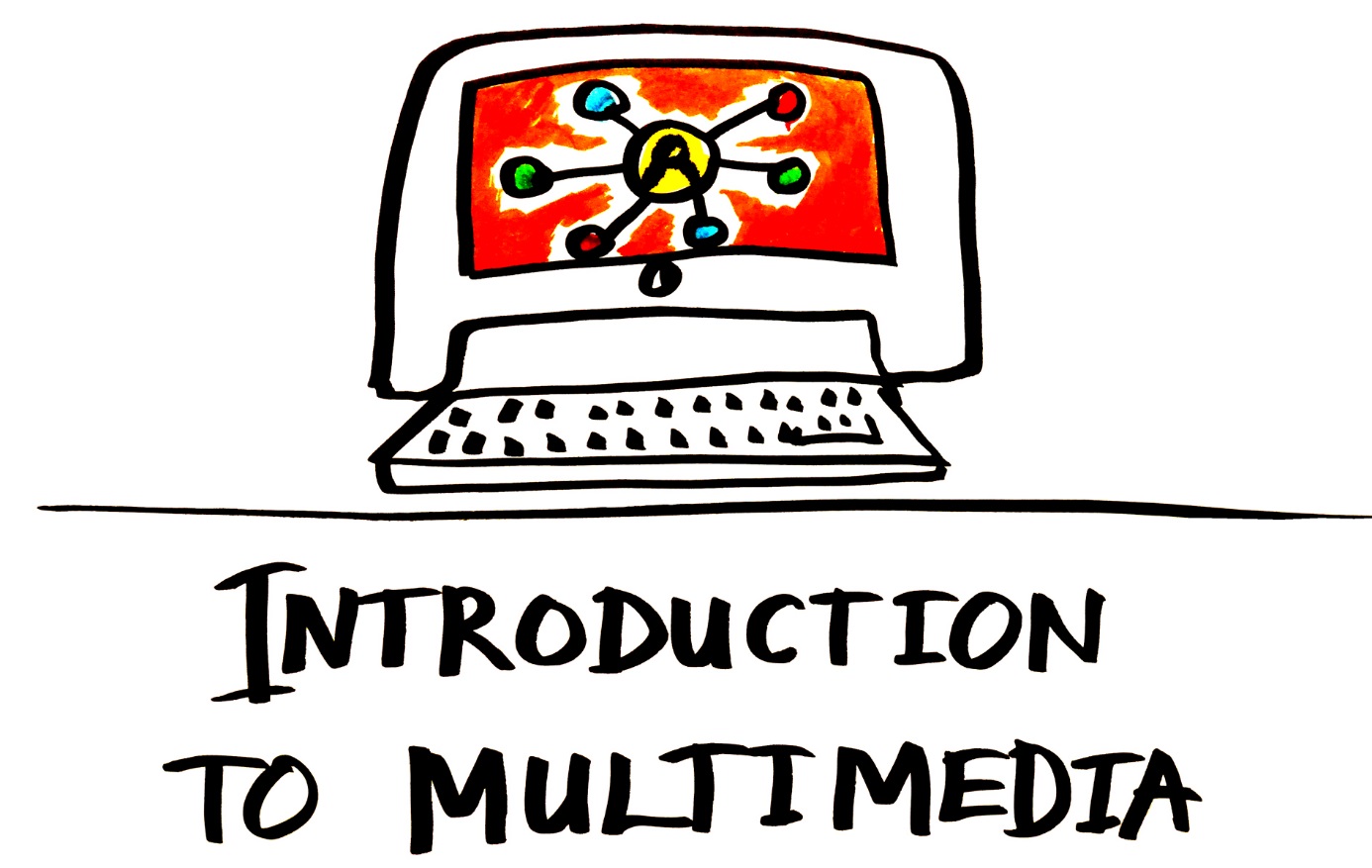 Using pictures, sound, text, video, art, performance to communicate your views and preferences.
David Test “Self-Advocacy Model”
Knowledge of Self
Knowledge of Rights
Communication
Leadership
Multimedia Advocacy Approach
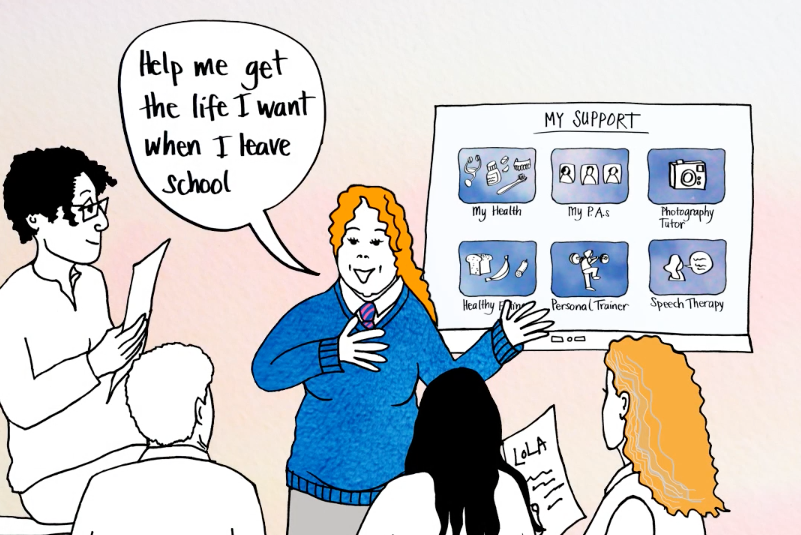 PCP principles
PCP values
Use multimedia
Follow self-advocacy model
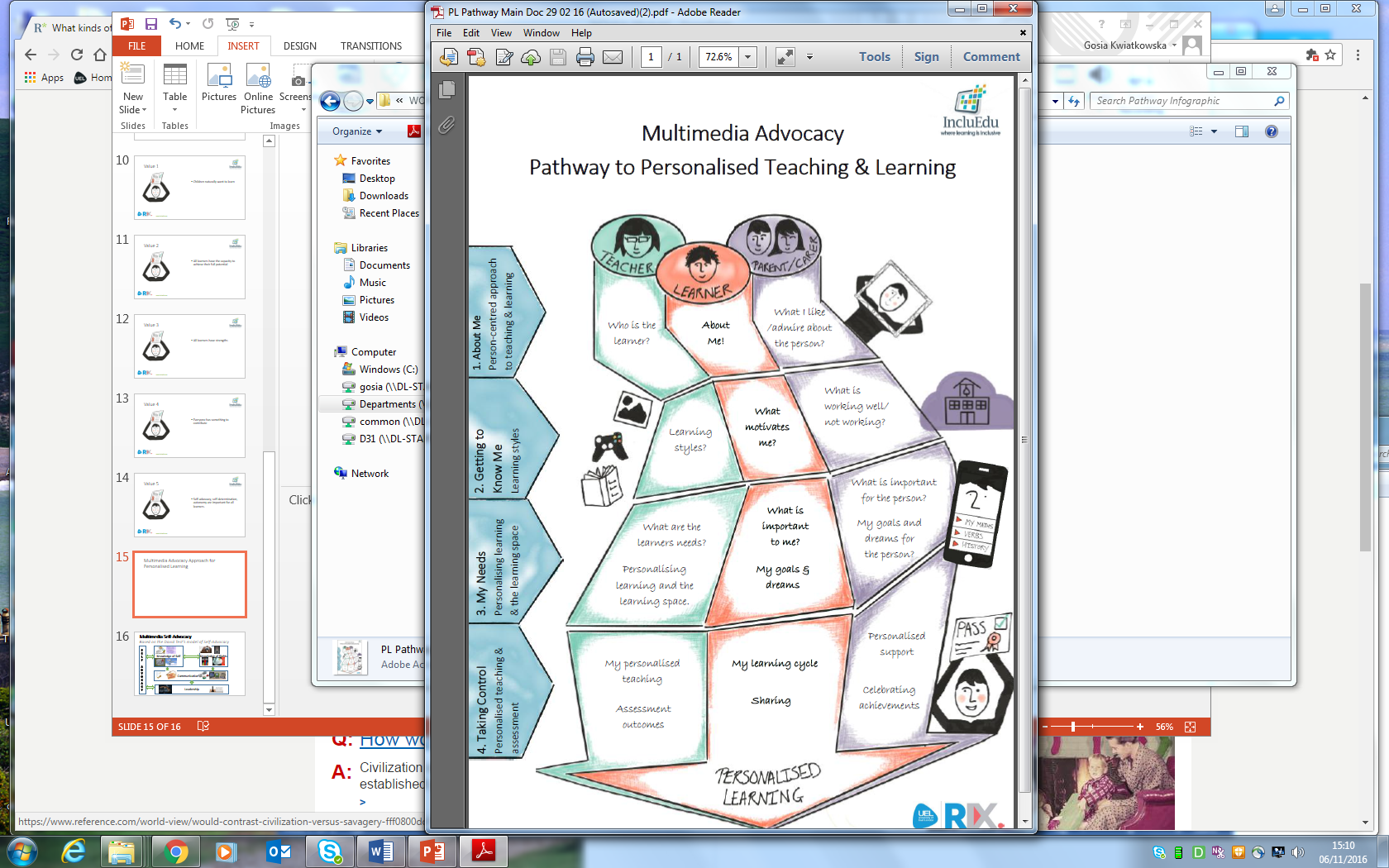